Тринадцатая международная азиатская школа-семинар 
"Проблемы оптимизации сложных систем"
г. Новосибирск 18-22 сентября 2017г.
Анализ чувствительности для одной математической модели биологии
Латышенко В.А.,
Криворотько О.И., Кабанихин С.И.

Latushenko_varia@mail.ru
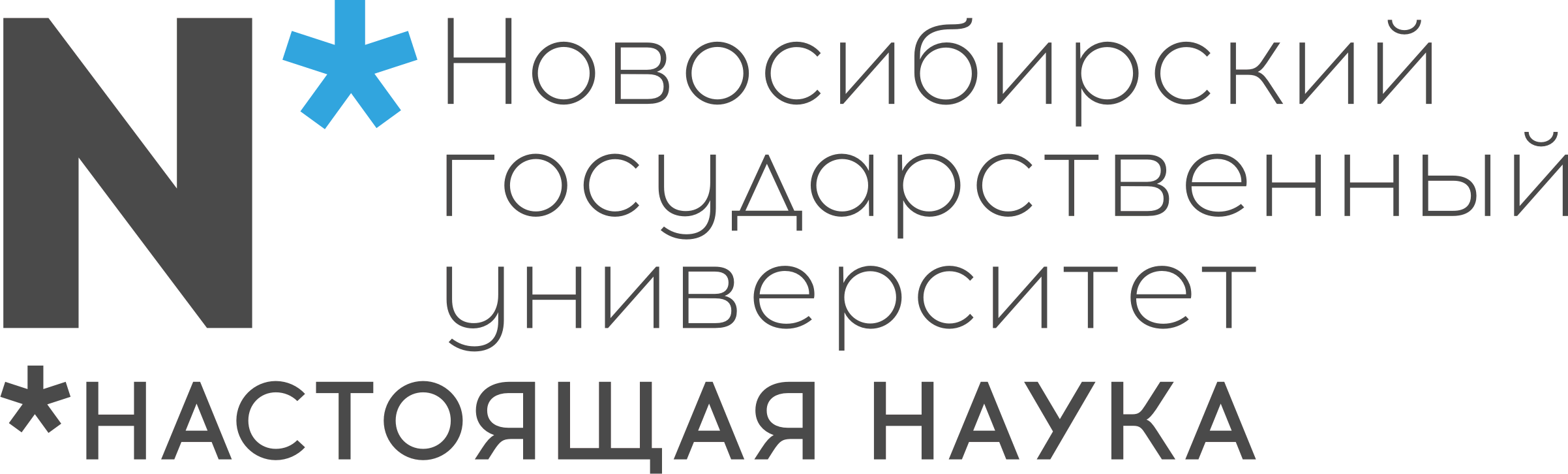 Новосибирский государственный университет
Актуальность
Математическое моделирование в биологии
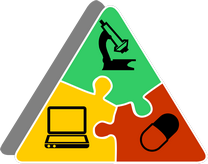 1
[Speaker Notes: Обыкновенные дифференциальные уравнения являются мощным инструментом моделирования 
динамических процессов с широким применением в самых разных областях науки. За последние 
два десятилетия ОДУ также стали преобладающим инструментом в области биомедицины. На практике важно 
и необходимо определять неизвестные параметры в моделях ОДУ на основе экспериментальных данных. 
Анализ идентифицируемости является первым шагом в определении неизвестных параметров в моделях ОДУ]
Актуальность
Математическое моделирование в биологии
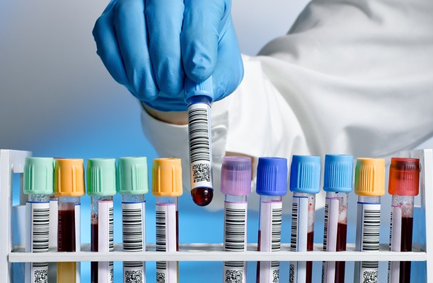 Измерения в определенные моменты времени
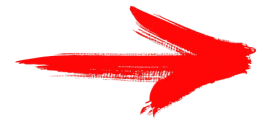 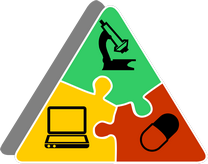 1
[Speaker Notes: Обыкновенные дифференциальные уравнения являются мощным инструментом моделирования 
динамических процессов с широким применением в самых разных областях науки. За последние 
два десятилетия ОДУ также стали преобладающим инструментом в области биомедицины. На практике важно 
и необходимо определять неизвестные параметры в моделях ОДУ на основе экспериментальных данных. 
Анализ идентифицируемости является первым шагом в определении неизвестных параметров в моделях ОДУ]
Актуальность
Математическое моделирование в биологии
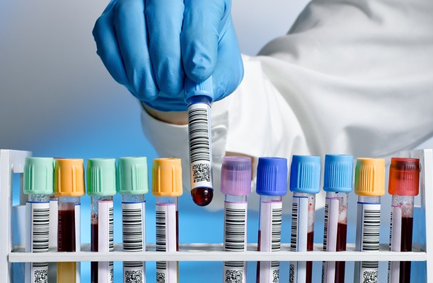 Измерения в определенные моменты времени
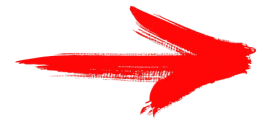 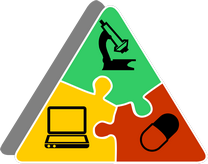 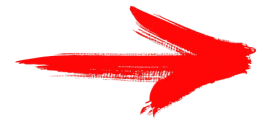 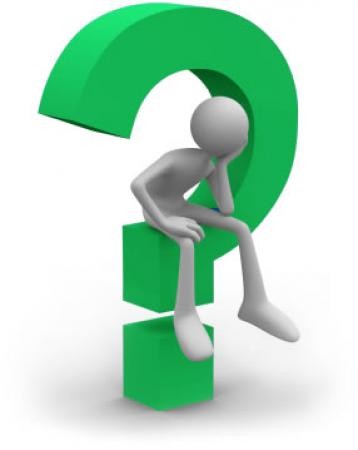 Существует ли решение?
Сколько измерений брать и в какие моменты времени их провести?
Сколько и какие именно параметры восстанавливаются?
Анализ модели на
идентифицируемость
Цель работы – исследование математических моделей с помощью методов анализа идентифицируемости.
1
[Speaker Notes: Обыкновенные дифференциальные уравнения являются мощным инструментом моделирования 
динамических процессов с широким применением в самых разных областях науки. За последние 
два десятилетия ОДУ также стали преобладающим инструментом в области биомедицины. На практике важно 
и необходимо определять неизвестные параметры в моделях ОДУ на основе экспериментальных данных. 
Анализ идентифицируемости является первым шагом в определении неизвестных параметров в моделях ОДУ]
Система ОДУ общего вида
y(t) – вектор неизвестных функций
y(0) – начальные данные
     – данные о модели (измерения)
q – вектор неизвестных параметров
k=1,…,K – количество измерений или статистических данных
Прямая задача: Найти функцию y(t) при известных параметрах q и начальных данных   y(0). 
Обратная задача: Оценить параметры q по результатам экспериментов       .
  Идентифицируемость: Возможность определения параметров математической 	модели при доступном объеме данным.
2
[Speaker Notes: Перейдем к математической постановке задачи. С помощью ОДУ моделируются динамические процессы биологии. Обратная задача заключается в оценке вектора параметров θ по результатам экспериментов y(t). В действительности, до оценки параметров на основе экспериментальных данных, необходимо проверить, можно ли однозначно определить неизвестные параметры по имеющимся данным на входе и выходе (измерениям) модели. Также, возникает ряд вопросов: "Если все параметры модели неидентифицируемы, быть может найдется подмножество параметров, которые будут идентифицируемы? Сколько необходимо измерений и в какие моменты времени необходимо их провести для качественной оценки?"]
Идентифицируемость
Чувствительность
Структурная
Практическая
* Метод
разложения в
степенной ряд
* Метод,
Основанный на
преобразовании
подобных матриц
* Метод
Дифференциальной
Алгебры
*Метод прямого
теста
*Метод Монте
Карло
* Метод,
основанный на
корреляционной
матрице
* Метод,
основанный на
функции
правдоподобия
* Корреляционный
метод
* Ортогональный
метод
* Метод
собственных
значений
* Метод,основанный
на сингулярных
числах
Hongyu Miao, Xiaohua Xia, Alan S. Perelson, Hulin Wu. On Identifiability of nonlinear ODE models and applications in viral dynamics. SIAM Rev Soc Ind Appl Math - 2011 - V.53(1) - P.3–39
3
[Speaker Notes: Анализ идентифицируемости параметров модели делиться на три вида: структурная (характеризует свойства самой системы), практическая(выявляет неидентифицируемые параметры, которые являются следствием неопределенности в данных) и чувствительность параметров (исследует в какой степени вариабельность каждого параметра и начальных условий модели определяет вариабельность результатов моделирования)]
Идентифицируемость
Чувствительность
Структурная
Практическая
* Метод
разложения в
степенной ряд
* Метод,
Основанный на
преобразовании
подобных матриц
* Метод
Дифференциальной
Алгебры
*Метод прямого
теста
*Метод Монте
Карло
* Метод,
основанный на
корреляционной
матрице
* Метод,
основанный на
функции
правдоподобия
* Корреляционный
метод
* Ортогональный
метод
* Метод
собственных
значений
* Метод,основанный
на сингулярных
числах
Hongyu Miao, Xiaohua Xia, Alan S. Perelson, Hulin Wu. On Identifiability of nonlinear ODE models and applications in viral dynamics. SIAM Rev Soc Ind Appl Math - 2011 - V.53(1) - P.3–39
3
[Speaker Notes: Анализ идентифицируемости параметров модели делиться на три вида: структурная (характеризует свойства самой системы), практическая(выявляет неидентифицируемые параметры, которые являются следствием неопределенности в данных) и чувствительность параметров (исследует в какой степени вариабельность каждого параметра и начальных условий модели определяет вариабельность результатов моделирования)]
Метод собственных значений
Задаем 𝛿, 
Массив идентифицируемых параметров
 𝐼 = 1,...,𝐿 и неидентифицируемых параметров 𝑈 = ∅.  
Матрица чувствительности
К – количество измерений,
L – количество параметров,
М – количество измеряемых уравнений.
Да
𝐼 пусто?
Для данной модели все параметры неидентифицируемы.
Считаем матрицу Гессе                                                                 
Для нее находим 
собственные значения                         и собственные векторы
Да
Параметры, находящиеся в I, идентифицируемы.
Выбираем                                                     , добавляем в U, удаляем из I и из S.
4
Hongyu Miao, Xiaohua Xia, Alan S. Perelson, Hulin Wu. On Identifiability of nonlinear ODE models and applications in viral dynamics. SIAM Rev Soc Ind Appl Math - 2011 - V.53(1) - P.3–39
[Speaker Notes: Метод делит параметры на идентифицируемые и нет с помощью исследования собственных значений матрицы Гессе, которая вычисляется по формуле с помощью матрицы чувствительности.]
Ортогональный метод
Задаем 𝛿, Массив идентифицируемых параметров 𝐼 = ∅ 
и неидентифицируемых параметров 𝑈 = 1,...,𝐿. 
Строим матрицу чувствительности 𝑆.
Выбираем столбец                                                        ,
Добавляем его в матрицу E, удаляем из S. Элемент l добавляем в I, удаляем из U.
Да
𝑈 пусто
Для данной модели все параметры неидентифицируемы.
Для ℎ = 1,...,𝑛, где 𝑛–количество оставшихся столбцов из 𝑆, вычисляем перпендикуляры:
Выбираем столбец
Да
Параметры, находящиеся в I, идентифицируемы.
Добавляем 𝑙 в 𝐼, удаляем из 𝑈,  столбец 𝑙  удаляем из 𝑆 и добавляем в 𝐸
K. Zhen Yao, Benjamin M. Shaw, Bo Kou,Kim B. McAuley, and D. W. Bacon. Modeling Ethylene/Butene
Copolymerization with Multi-site Catalysts: Parameter Estimability and Experimental Design. POLYMER REACTION
ENGINEERING – 2003 -V. 11, No. 3, pp. 563–588.
5
[Speaker Notes: Ортогональный метод строит последовательность идентифицируемых параметров. Основная идея этого метода заключается в том, чтобы изучить линейную зависимость столбцов матрицы чувствительности S. Рассчитывается перпендикулярное расстояние от одной колонки матрицы S до векторного пространства, натянутого на другие столбцы.]
Математическая модель эпидемиологии
𝑆(t) – количество незараженных индивидов, 
𝐿(𝑡) – количество индивидов латентно зараженных ТБ (без ВИЧ), 
𝐼(𝑡) – количество индивидов
с активной формой ТБ (без ВИЧ), 𝑇(𝑡) – количество индивидов вылеченных от ТБ (без ВИЧ), 
𝐽1(𝑡) – количество индивидов зараженных ВИЧ (без ТБ), 
𝐽2(𝑡) – количество индивидов зараженных ВИЧ и латентно зараженных ТБ, 
𝐽3(𝑡) – количество индивидов зараженных ВИЧ и активной формой ТБ, 
𝐴(𝑡) – количество индивидов со СПИД.
- Вся популяция
- «активная» популяция
- лица, зараженные ВИЧ.
L.W.Roeger, Z.Feng and C.Castillo-Chavez. Modelling TB and HIV Coinfections.
Mathematical biosciences and engineering. - 2009 - V.6(4) - P.815-837.
6
Задача определения параметров (обратная задача)
Свердловская область(2007г.) в тыс.чел*
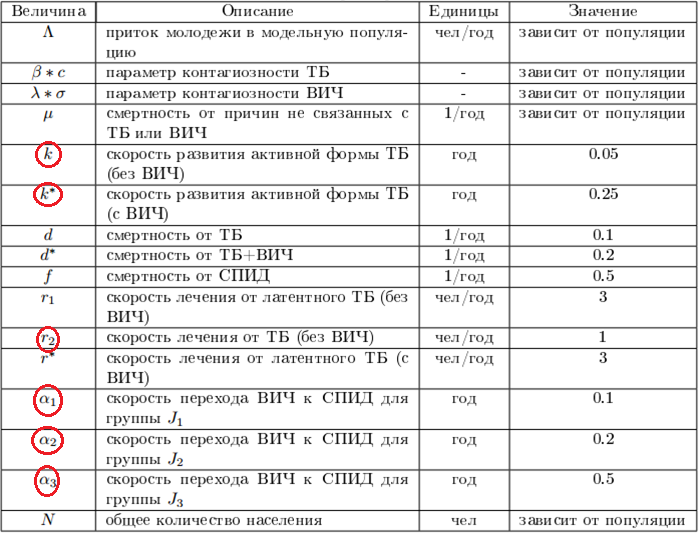 Дополнительные данные (за 5 лет) известны о  трех функциях:
* www.fedstat.ru
** www.hivrussia.ru/stat/
*** Туберкулез в Российской Федерации 2011 г. Аналитический обзор статистических показателей, используемых
 в Российской Федерации и в мире. – М., 2013. – 280 с.
7
Анализ чувствительности
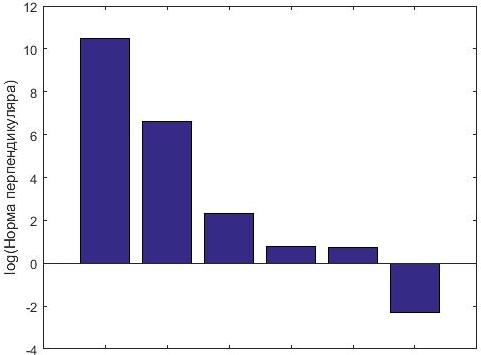 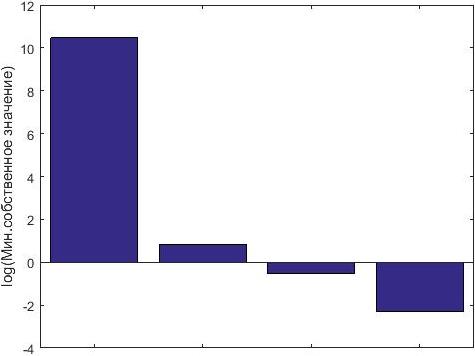 8
Зафиксированы
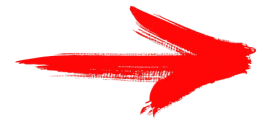 9
Заключение
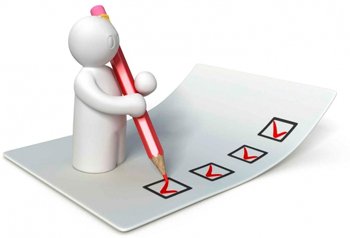 Рассмотрены два глобальных метода анализа чувствительности
Определена чувствительность параметров математической модели эпидемиологии
Выявлена идентифицируемая  последовательность параметров
10
Спасибо за внимание!